UNIT IV
PROJECT IDENTIFICATION
Project identification starts with generation of a product idea.

In order to select a most promising project, the entrepreneur needs to generate few ideas about the possible projects he/she can undertake.
Internal and External sources of project ideas 

Knowledge of potential customer needs
Watching emerging trends  of demand
Scope for producing substitute product
Going through professional magazines
Success stories of entrepreneurs
Visits to trade fairs, exhibitions
Meeting government agencies
Ideas given by experts
Knowledge on government policies, concessions, incentives
New product introduced by competitor
Project identification
All the sources put together may give ideas about the possible project to be examined as the final project –which is described as ‘Opportunity scanning and identification’.
Criteria for identifying a project

Investment size

Location

Technology

Equipment

Marketing
Importance of project identification

Catalyst agents of economic development
Initiate development – Employment and income generation
Long term benefits
Framework for future activities of enterprise
Involve Financial outlays
Initiate development of basic infrastructure and environment
Brings necessary changes in society
Accelerate process of socio-cultural development
PROJECT SELECTION
Project selection starts where project identification ends.

The intending entrepreneur analyses his/her strengths and weaknesses as well as opportunities/competitive advantages and threats/challenges offered by each of the project ideas(SWOT analysis).

On the basis of analysis, the most suitable idea is selected and converted into an enterprise.

The process of selecting a project out of few projects is described as “zeroing in process”.
PROJECT SELECTION
Entrepreneur needs to analyze other related aspects like raw material, market, labour, capital, location, forms of ownership etc.

Each of these aspects have to be analysed independently to check their interdependence.
Factors affecting Project Selection
PROJECT FORMULATION
Project formulation is defined as “taking a first look carefully and critically at a project idea by an entrepreneur to assess the benefits of the project after carefully weighing its various components”.
Aims of Project formulation
Carefully identify and weight various components of project work
Analyze project feasibility and cost-effectiveness
Examine and approve project inputs and outputs
Identify stakeholders and their involvement and contribution
Define benefits and expectations
Estimate resources needed
Perform a preliminary analysis of risks
Make an outline of project schedule
Need for project formulation
Selection of appropriate technology
Influence of external economies
Resource mobilization
Knowledge about government regulations
Lack of technically qualified personnel
Significance of project formulation
Project report is like a roadmap
Identifies goals
Enables entrepreneur to move in right direction

Attracts lenders and investors
Helps in applying for financial institution
Quality of firm’s report weighs in decision to lend or invest funds
Formulation of a project report
Project report is a written statement of what an entrepreneur proposes to take up.
CONTENTS OF A GOOD PROJECT REPORT
General information
Promoter
Location
Land and building
Plant and machinery
Production process
Utilities
Transport and communication
Raw material
Manpower
Product
Market
Requirement of working capital
Cost of production and profitability
Break even analysis
Schedule of implementation
STAGES OF PROJECT FORMULATION
1) General information
Bio-data of promoter
Industry profile
Constitution and organization
Product details
2) Project description
Site 
Physical infrastructure
Utilities
Pollution control
Communication system
Transport facilities
Other common facilities
Production process
Machinery and equipment
Capacity of the plant
Technology selected
Research and Development
3) Market potential
Marketing strategy
After-sales service
Transportation

4) Capital costs and sources of finance
Estimate of capital items
Owner’s funds
Funds from banks, financial institutions

6) Assessment of working capital requirements
7) Other financial aspects
Profit and loss account
Balance sheet
Break-even analysis
Cash flow statement
			F
               S-V
F = Fixed cost
S = Sales projected
V = Variable costs
BEP  =
x 100
7) Economic and social variables
Employment generation
Import substitution
Ancillarisation
Exports
Local resource utilization
Development of the area

8) Project Implementation
Time -table
Implementation schedule
PLANNING COMMISION GUIDELINES FOR  FORMULATING A PROJECT REPORT
SPECIMEN OF A PROJECT REPORT
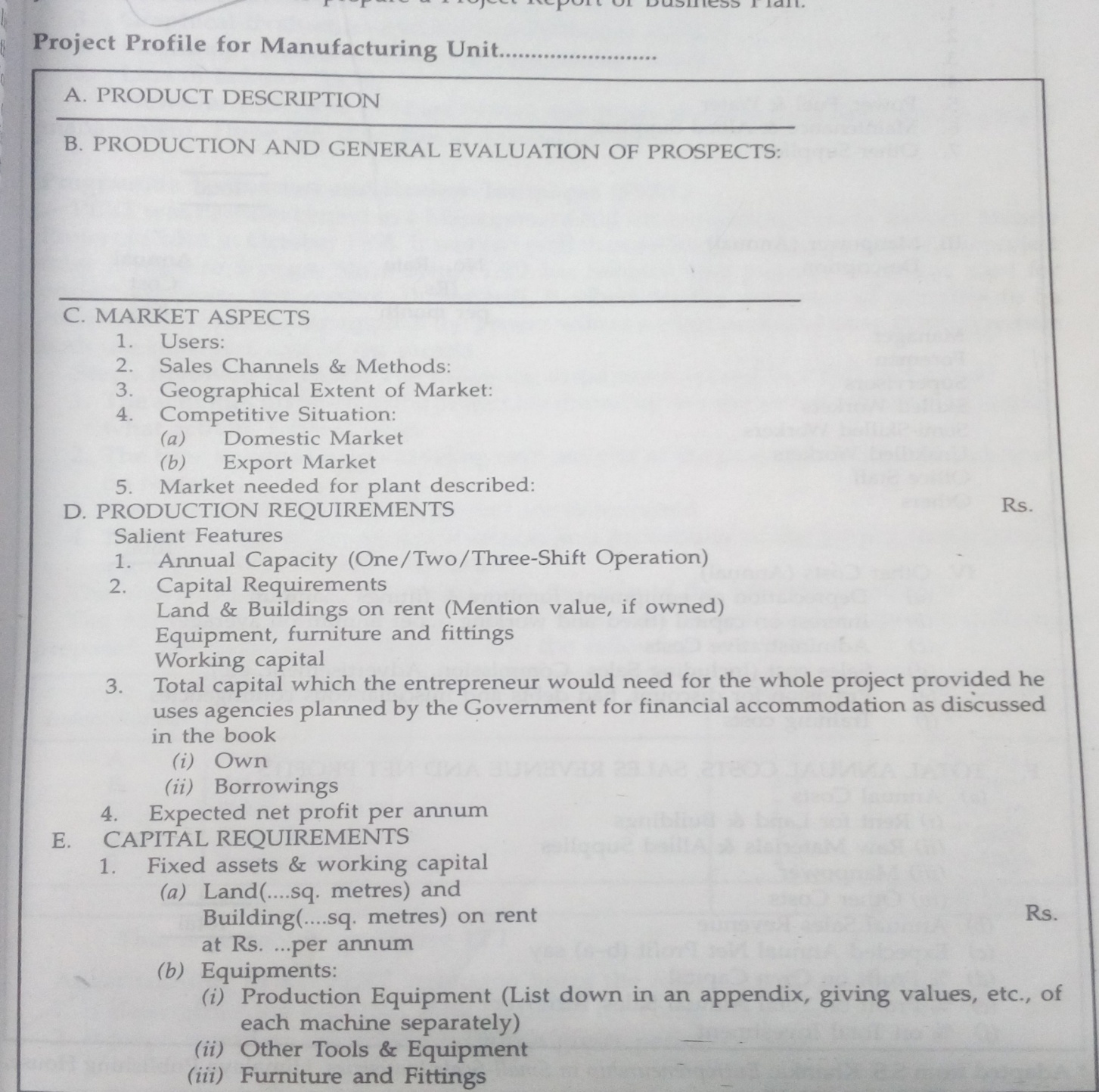 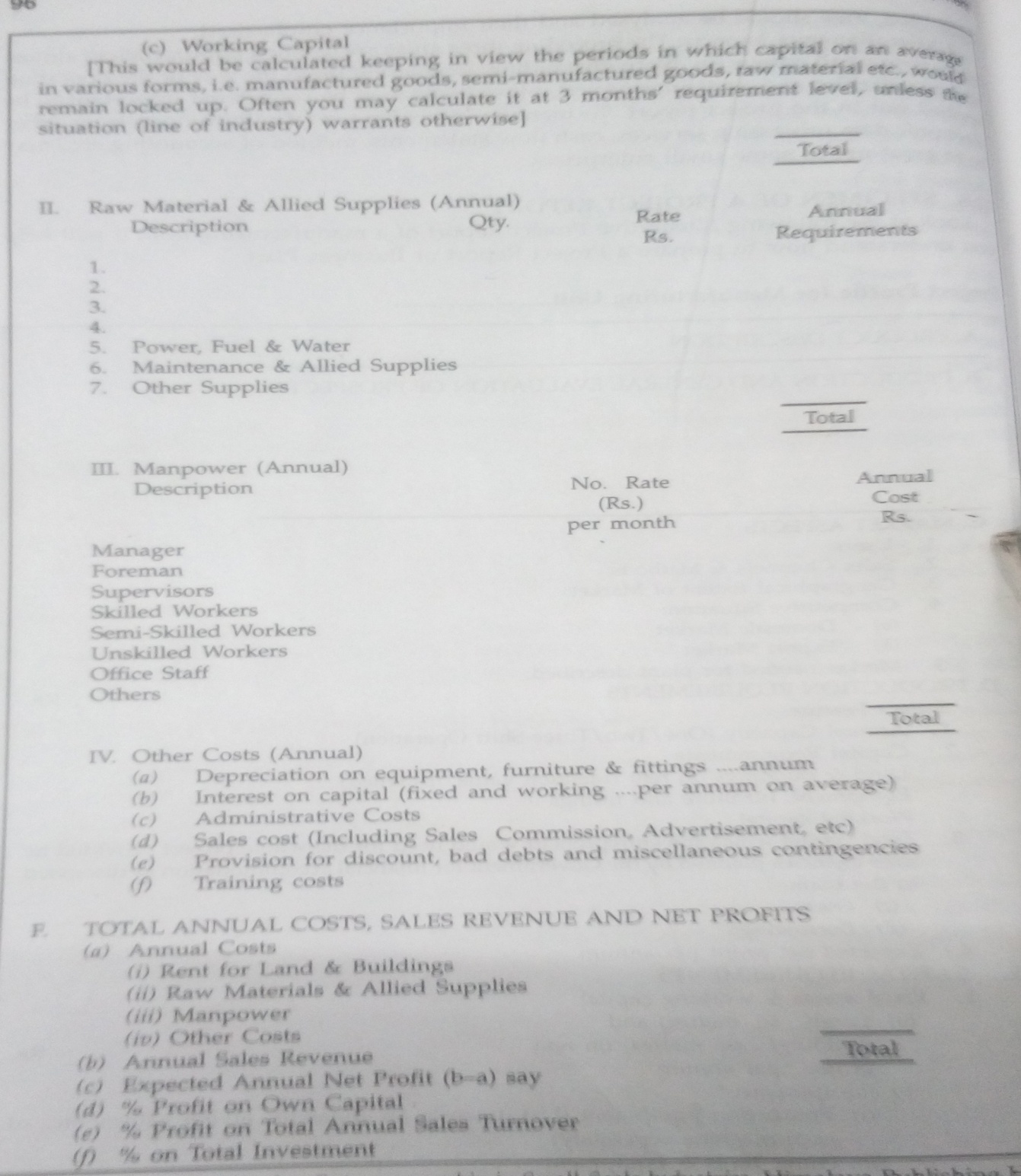 Network Analysis
A network is a set of symbols connected with each other with a sequential relationship with each step making the completion of a project/event.

There is a need for deciding the sequential order of activities in order to complete the project/event in minimal time with limited resources called project scheduling. 

Programme Evaluation and review Technique(PERT)
Critical Path Method(CPM)
Graphical Evaluation and Review Technique(GERT)
Workshop Analysis Scheduling Programme(WASP)
Line of balance(LOB)
Common errors in project formulation
Product selection
Capacity utilization estimates
Market study
Technology selection
Location selection
Selection of ownership form